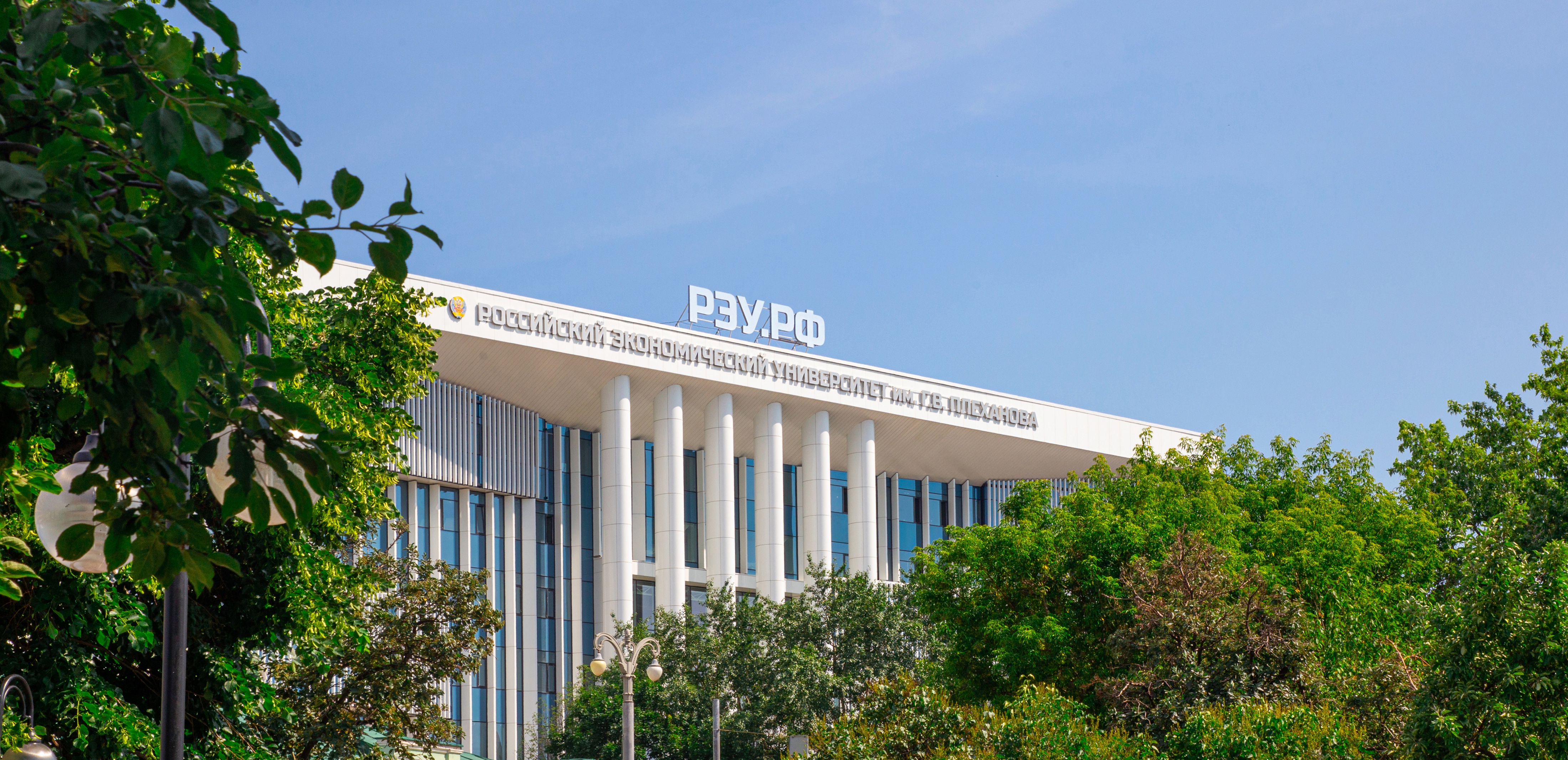 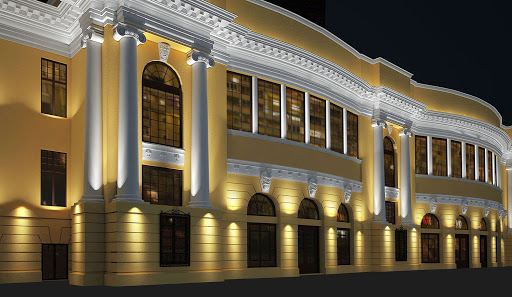 Московский технологический колледж  питания
Выпускная квалификационная работаТема: «……..»
Студент: ФИО
Преподаватель: ФИО
Москва, 2024
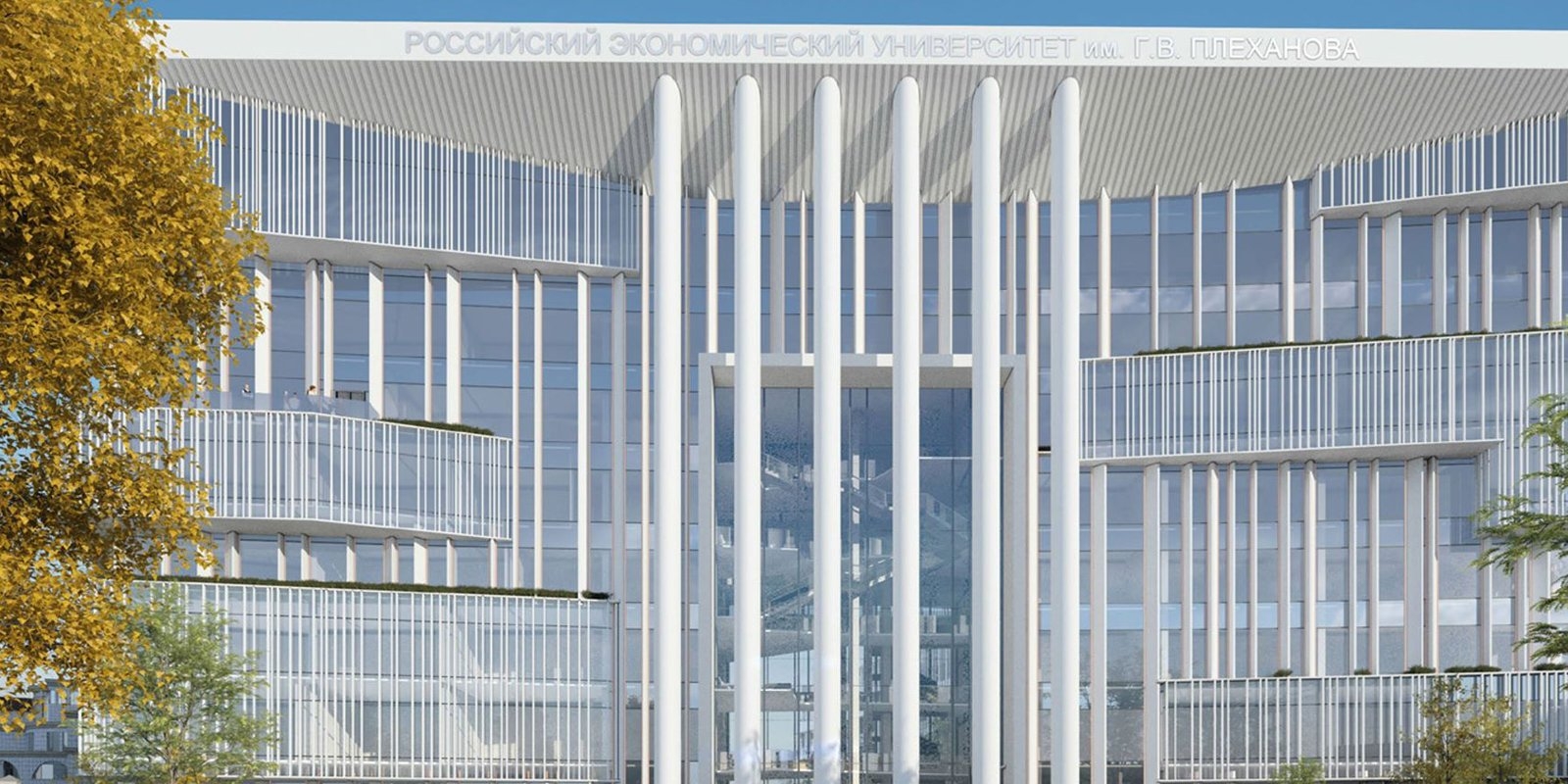 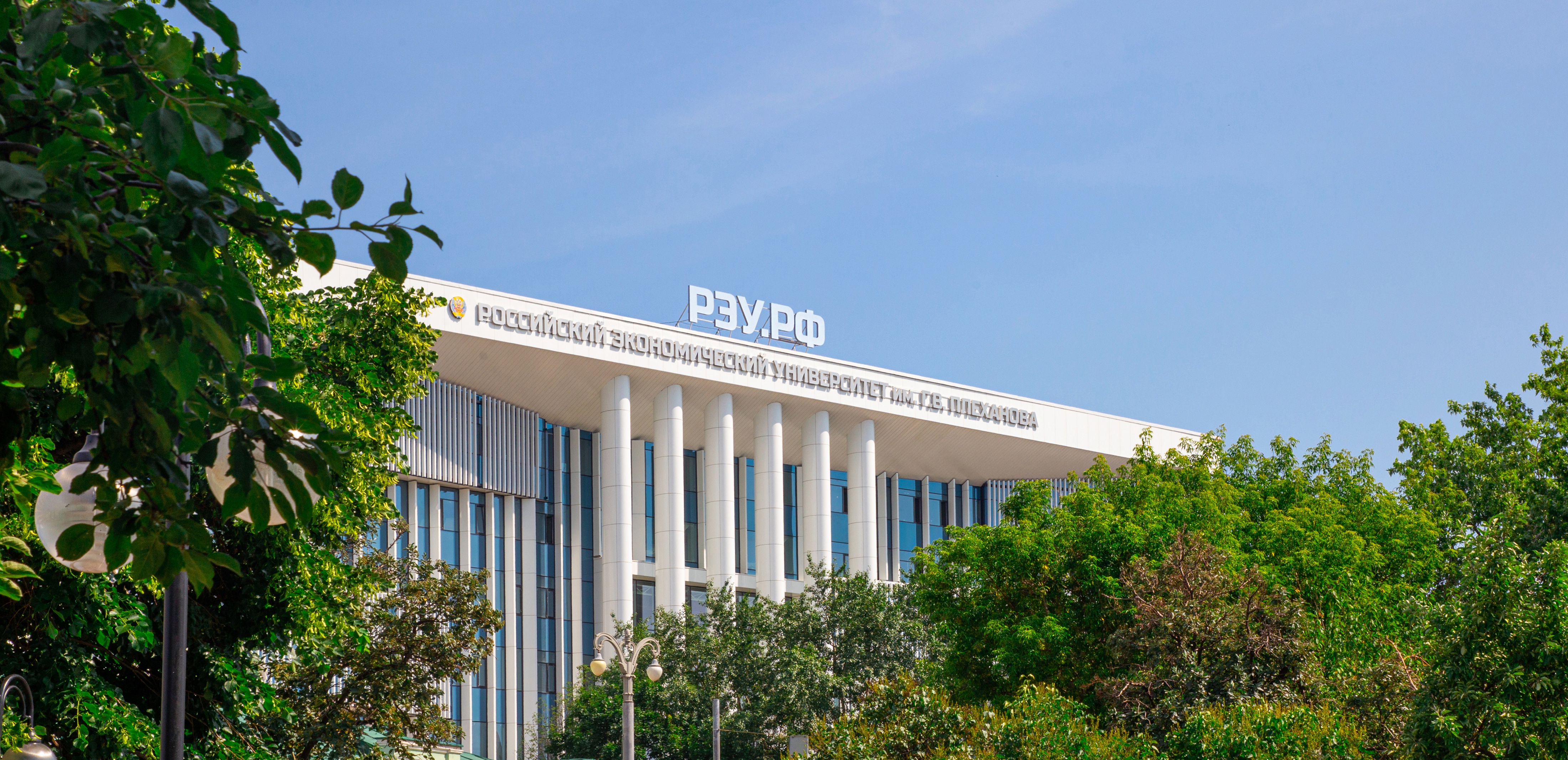 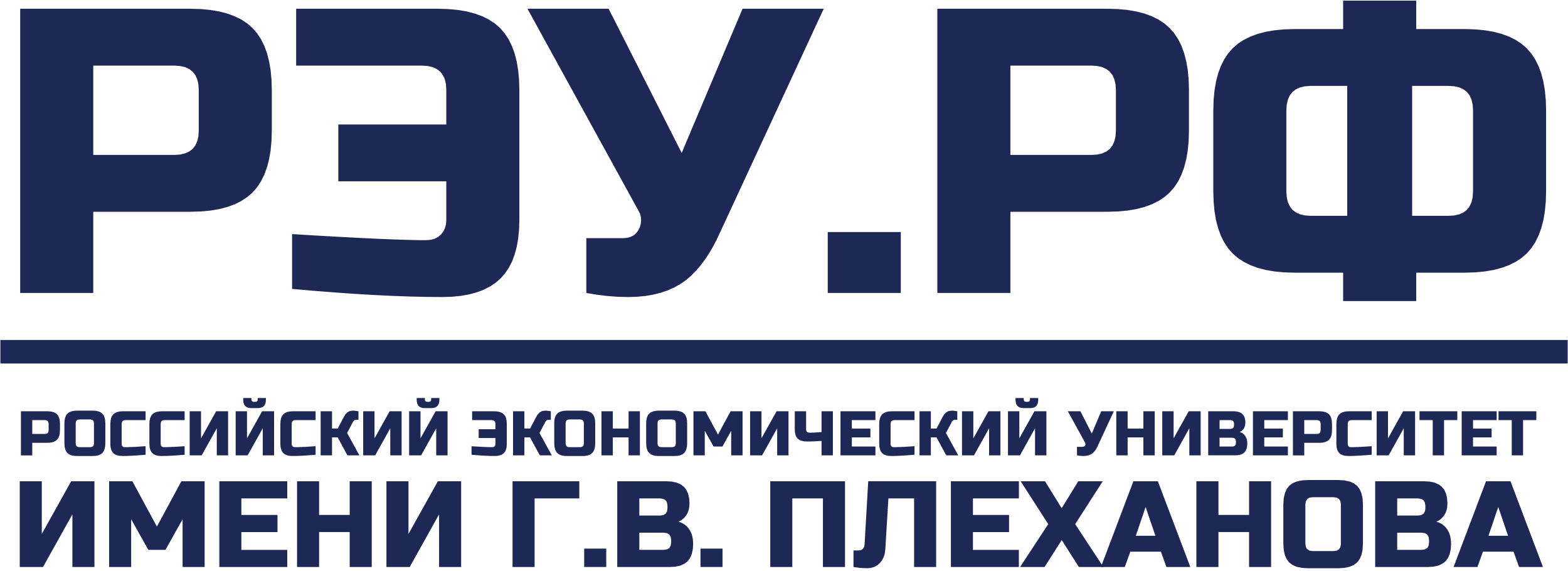 2
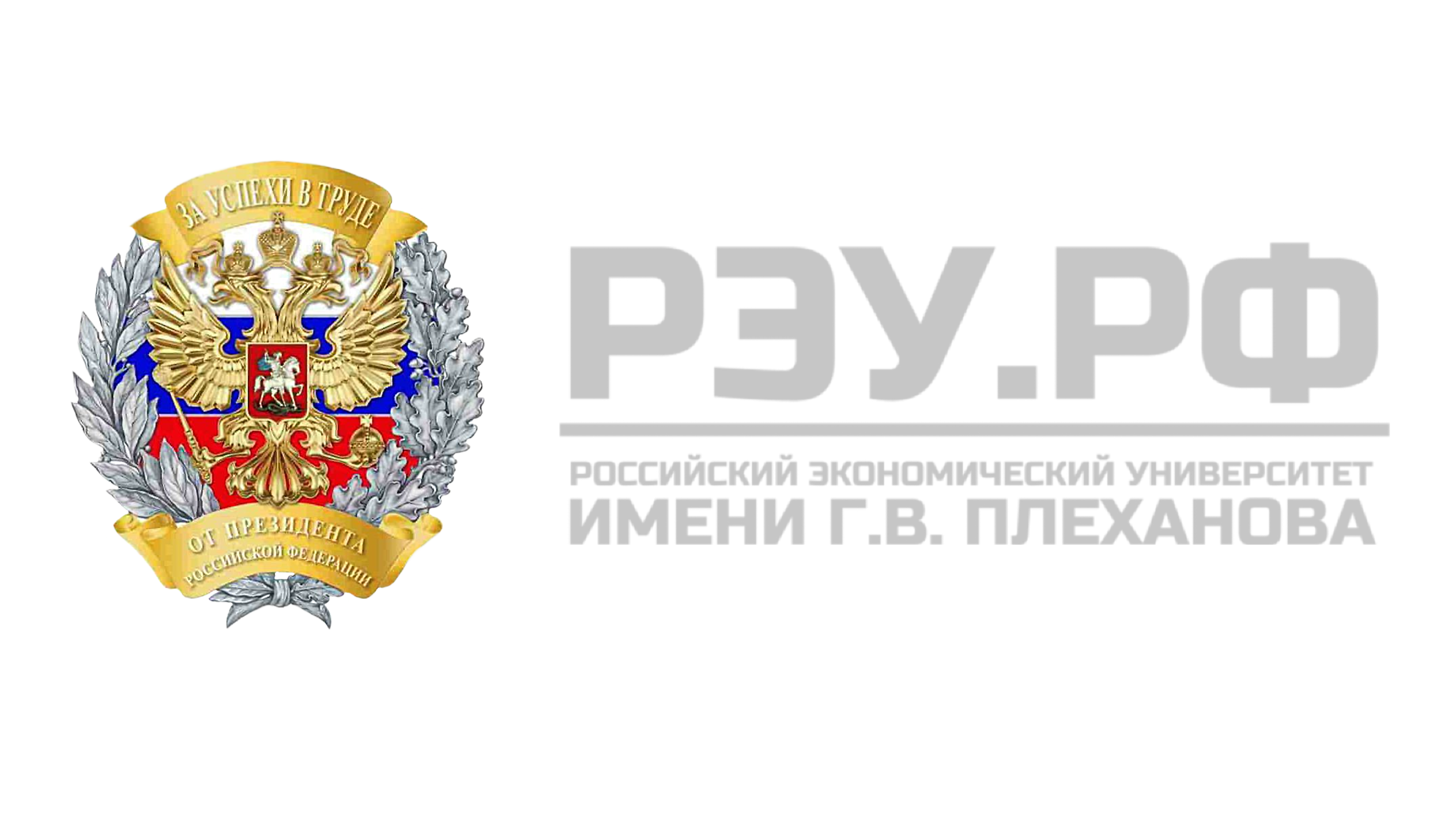 Новизна, актуальность работы
3
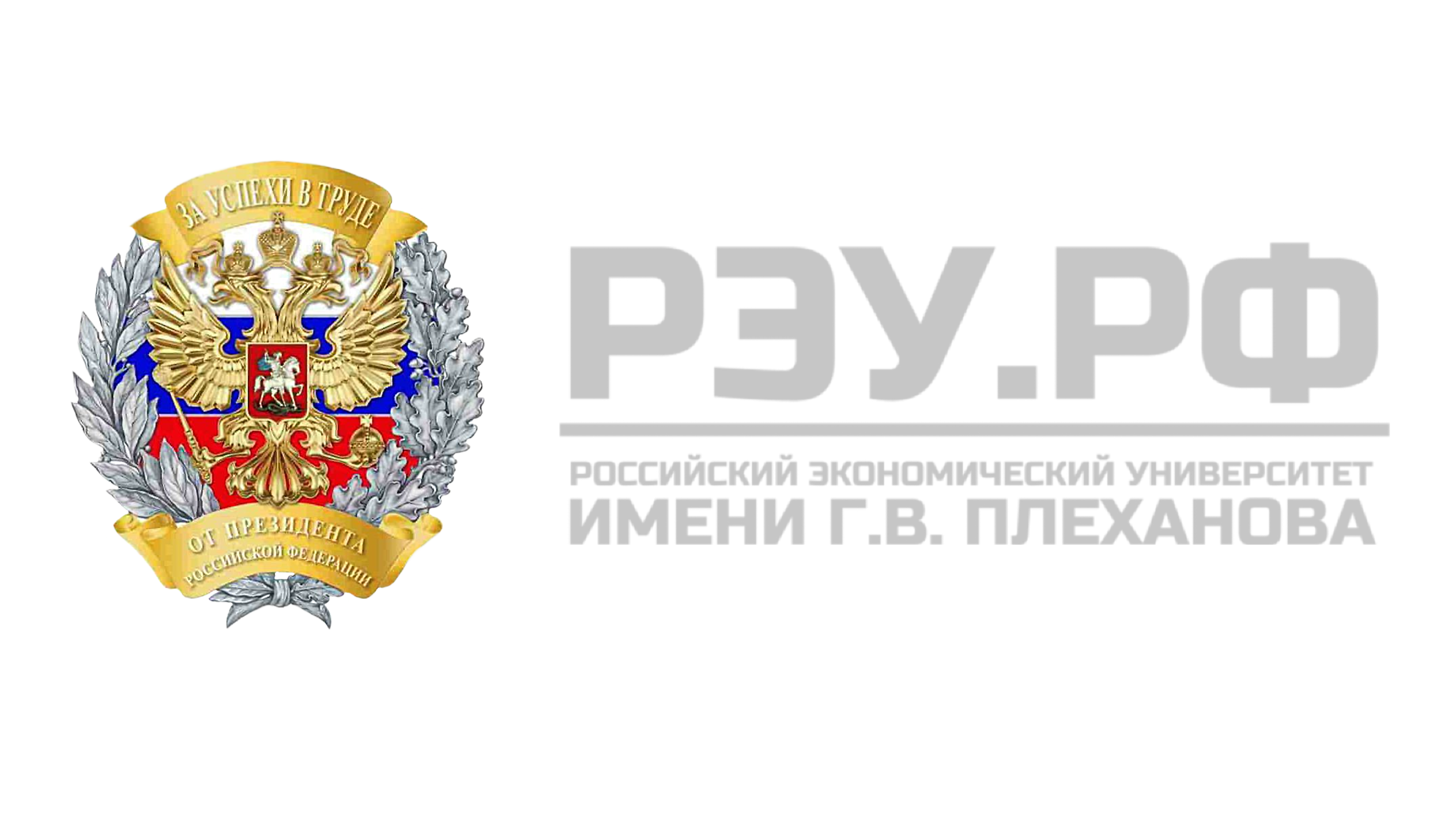 Цель исследования
4
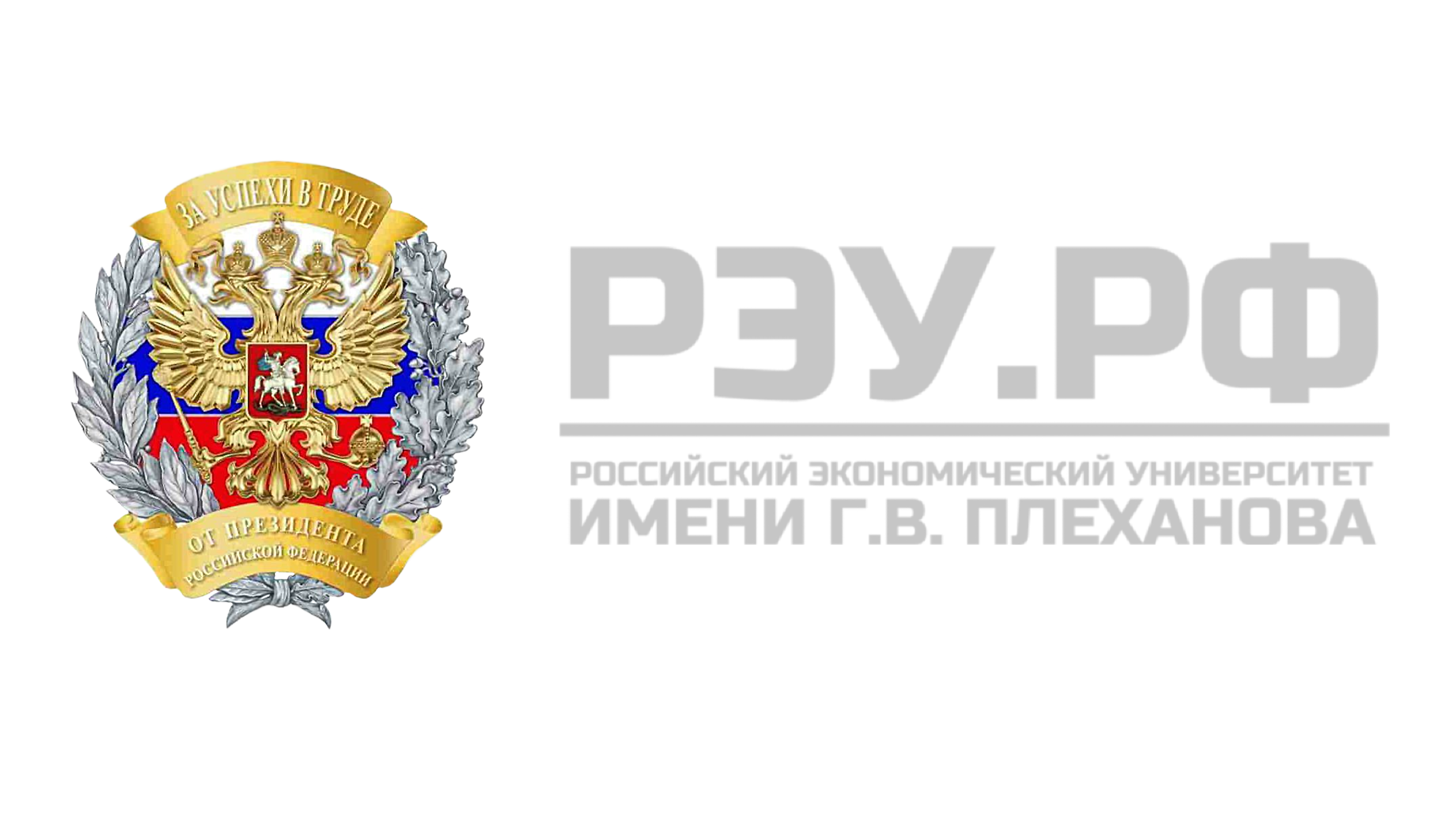 Задачи исследования
5
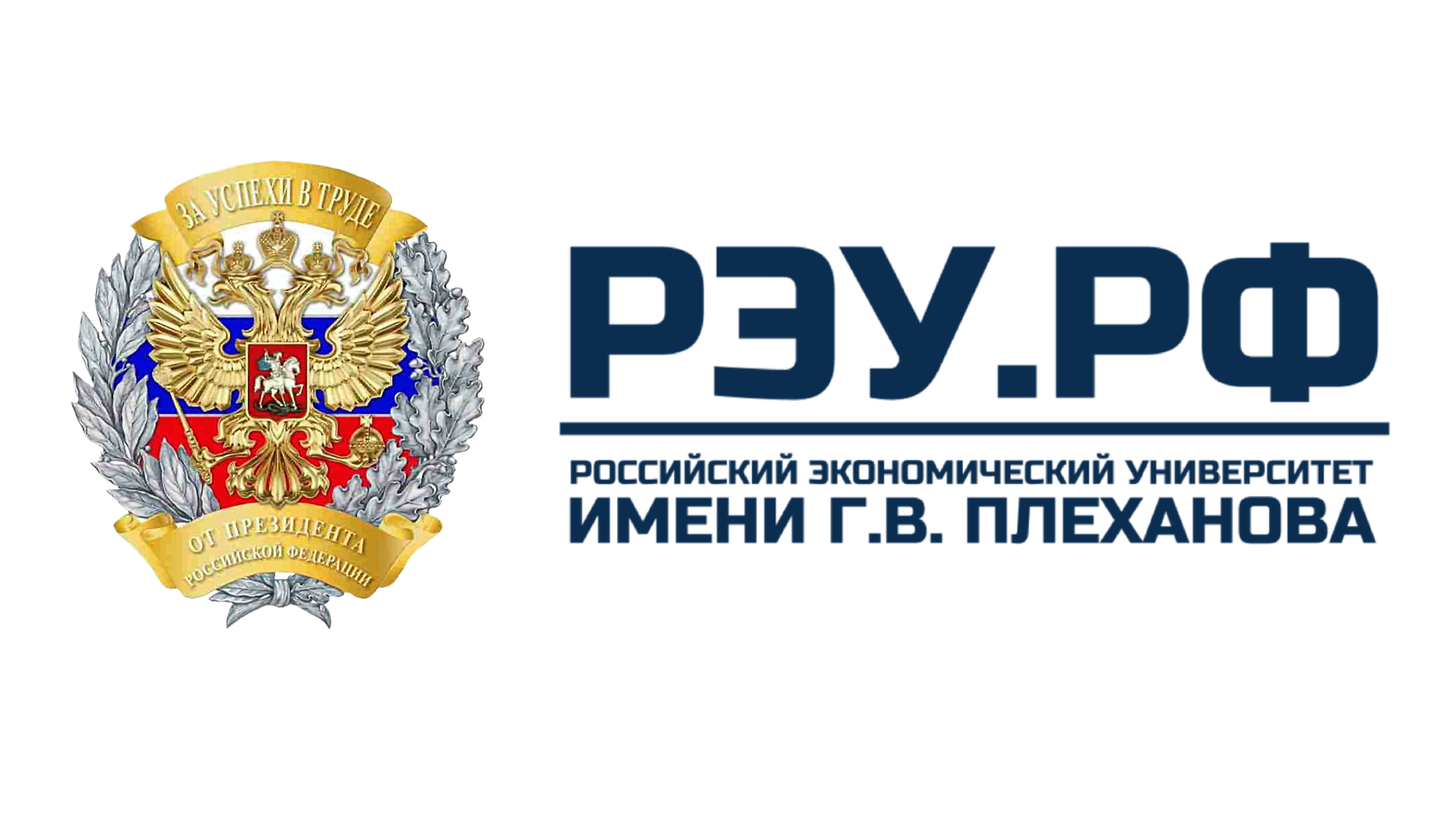 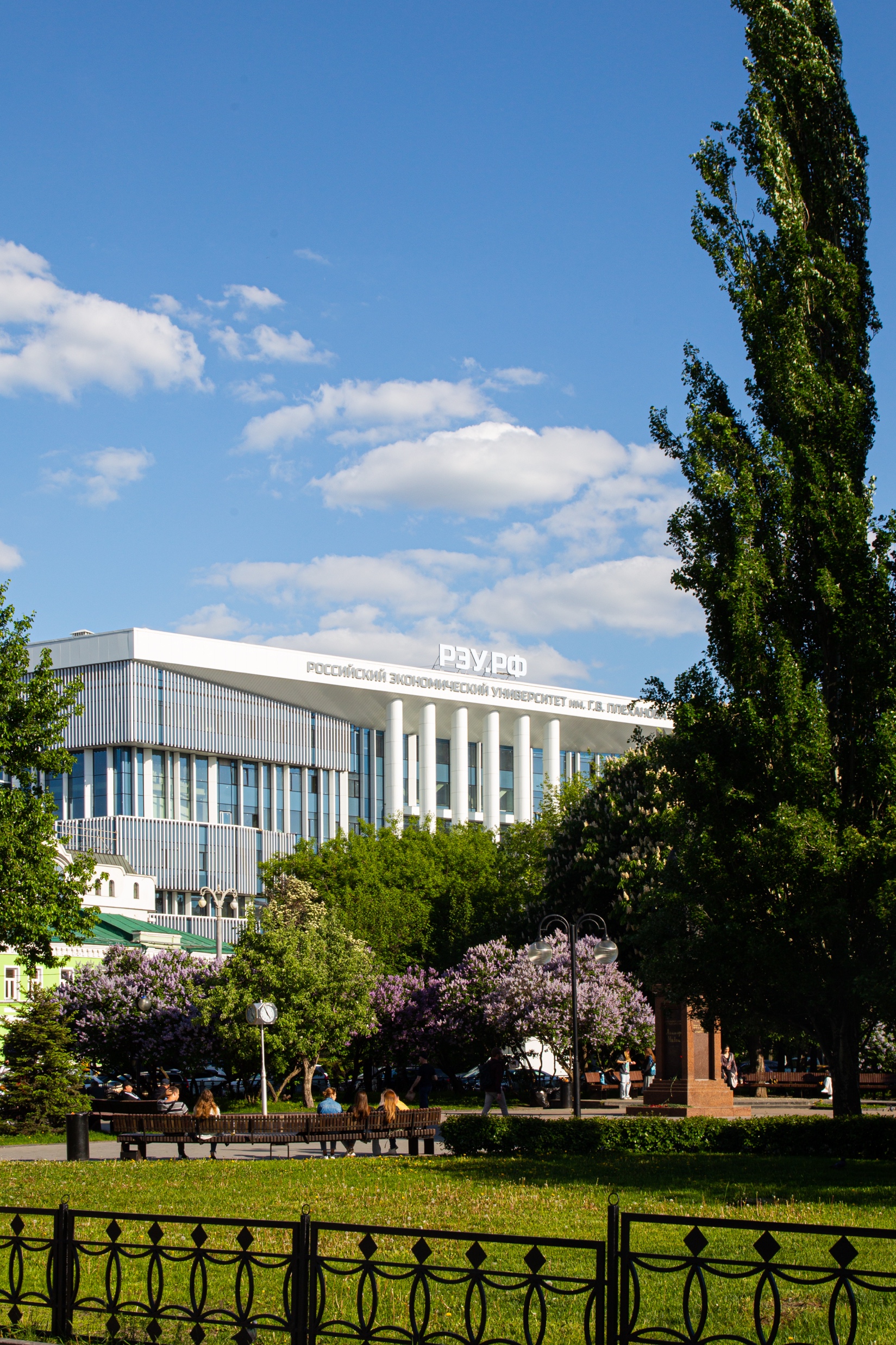 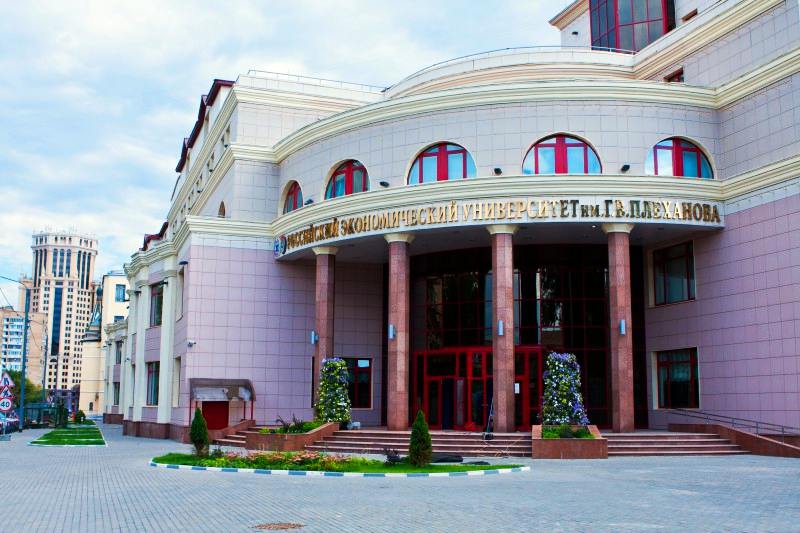 Практическая часть ВКР 
(диаграммы, графики, рисунки, таблицы, схемы) 
2 глава (название)
Portofolio 3
Portofolio 4
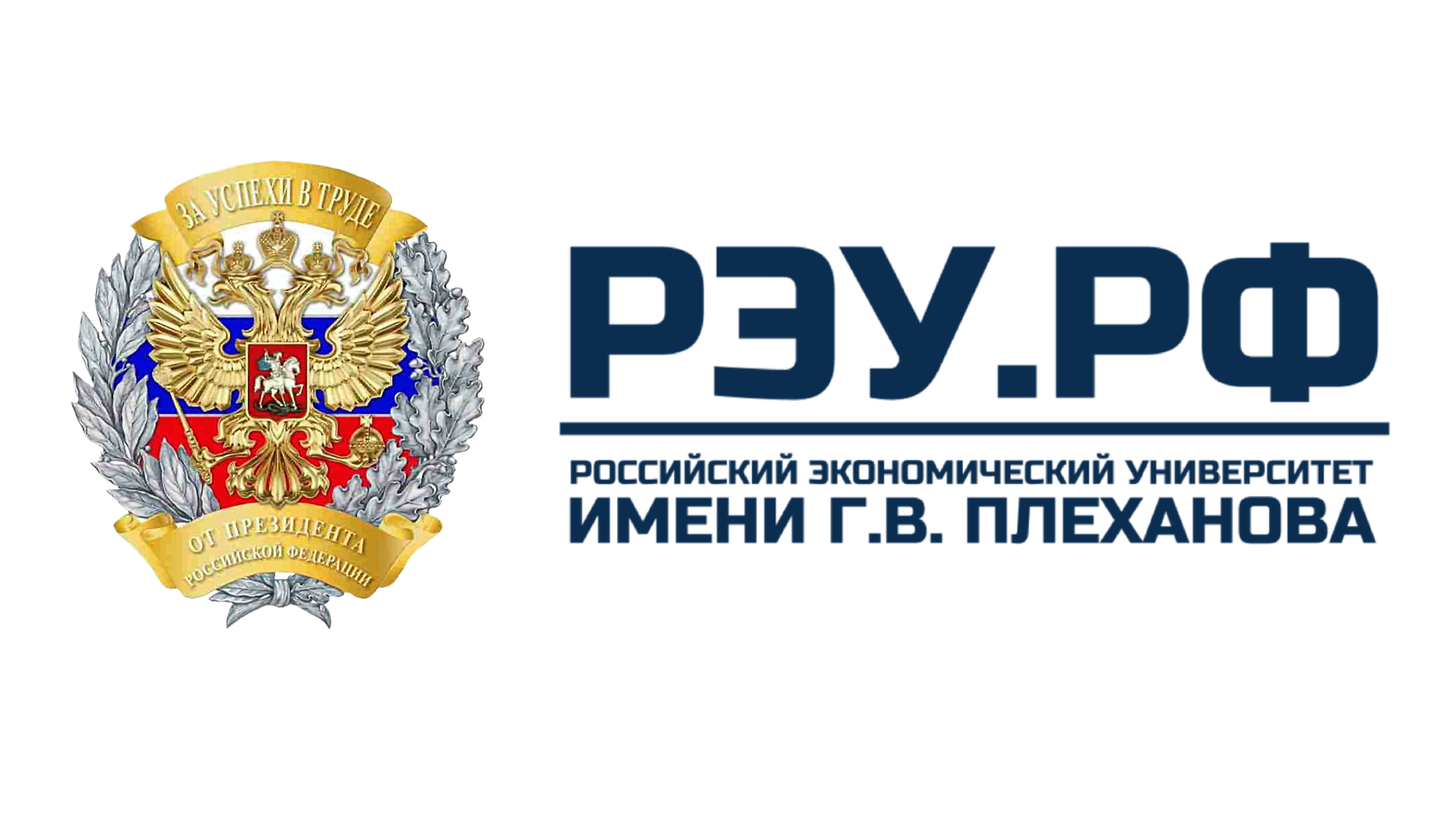 Оборот участников российского рынка факторинга за 1 квартал 2021г, %
Доля участников рынка факторинстнига в РФ 2022г., %
7
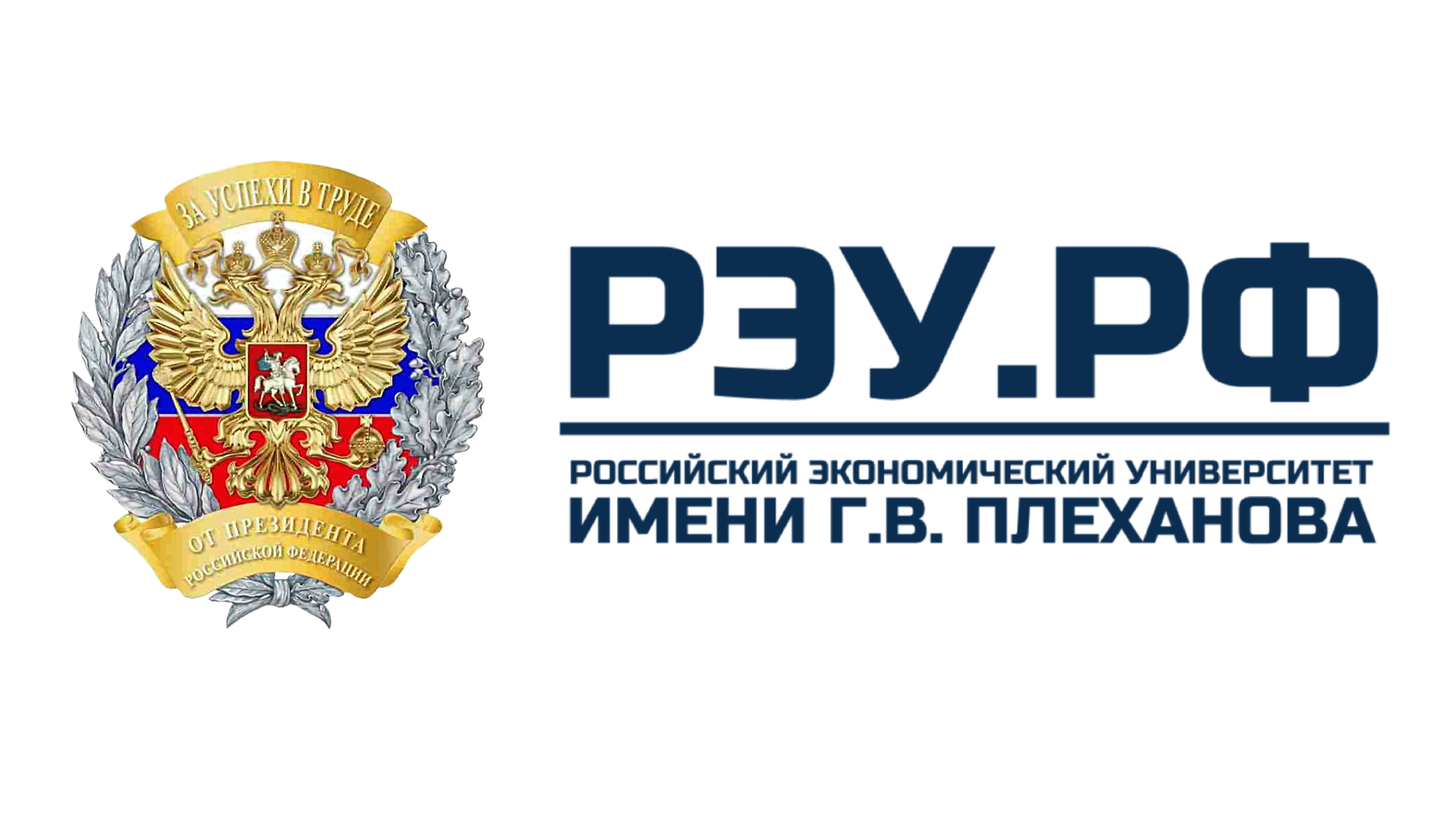 Динамика количества поставщиков и дебиторов ООО «ВТБ Факторинг»
8
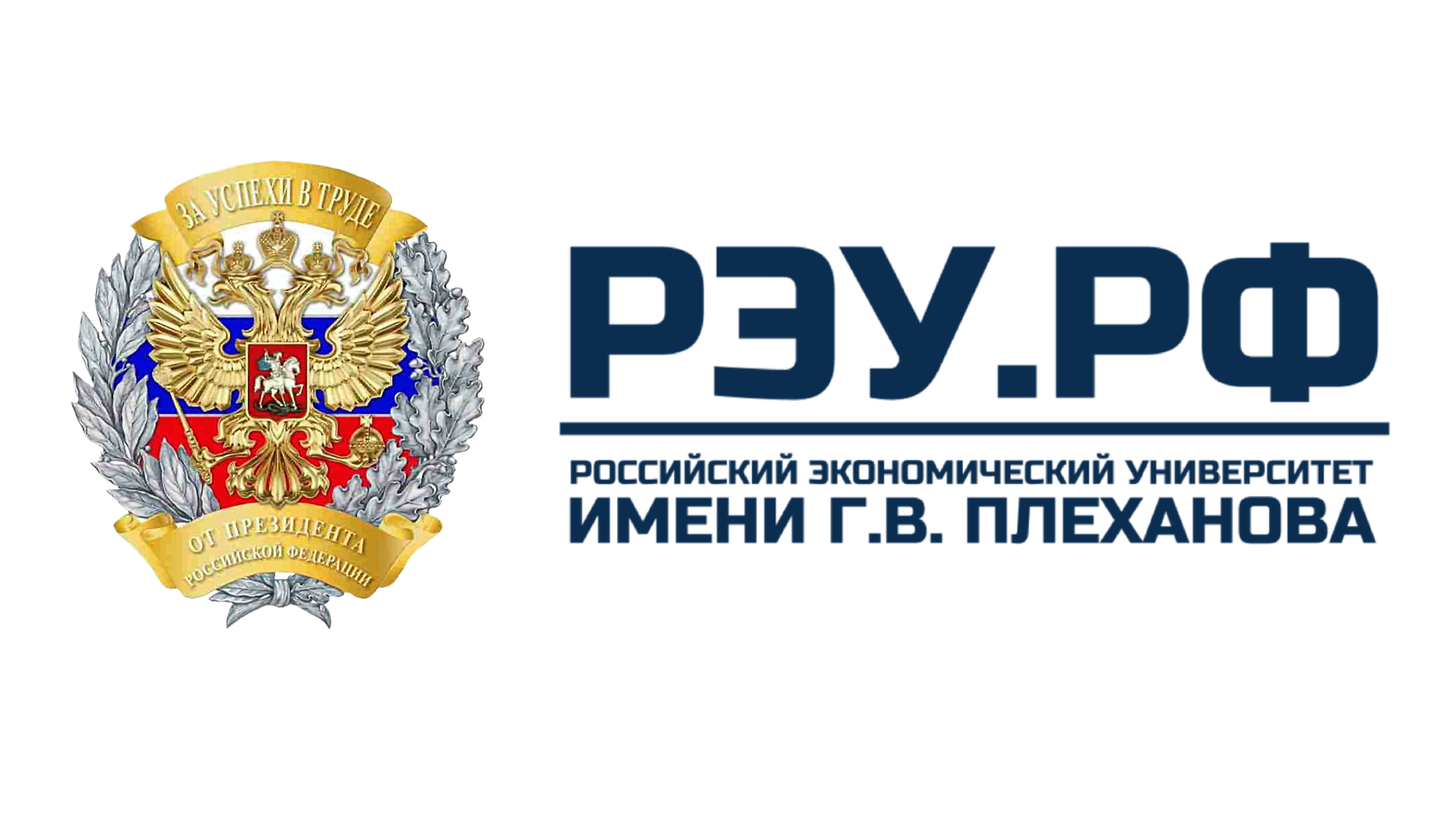 Проблемы факторинговых операций
9
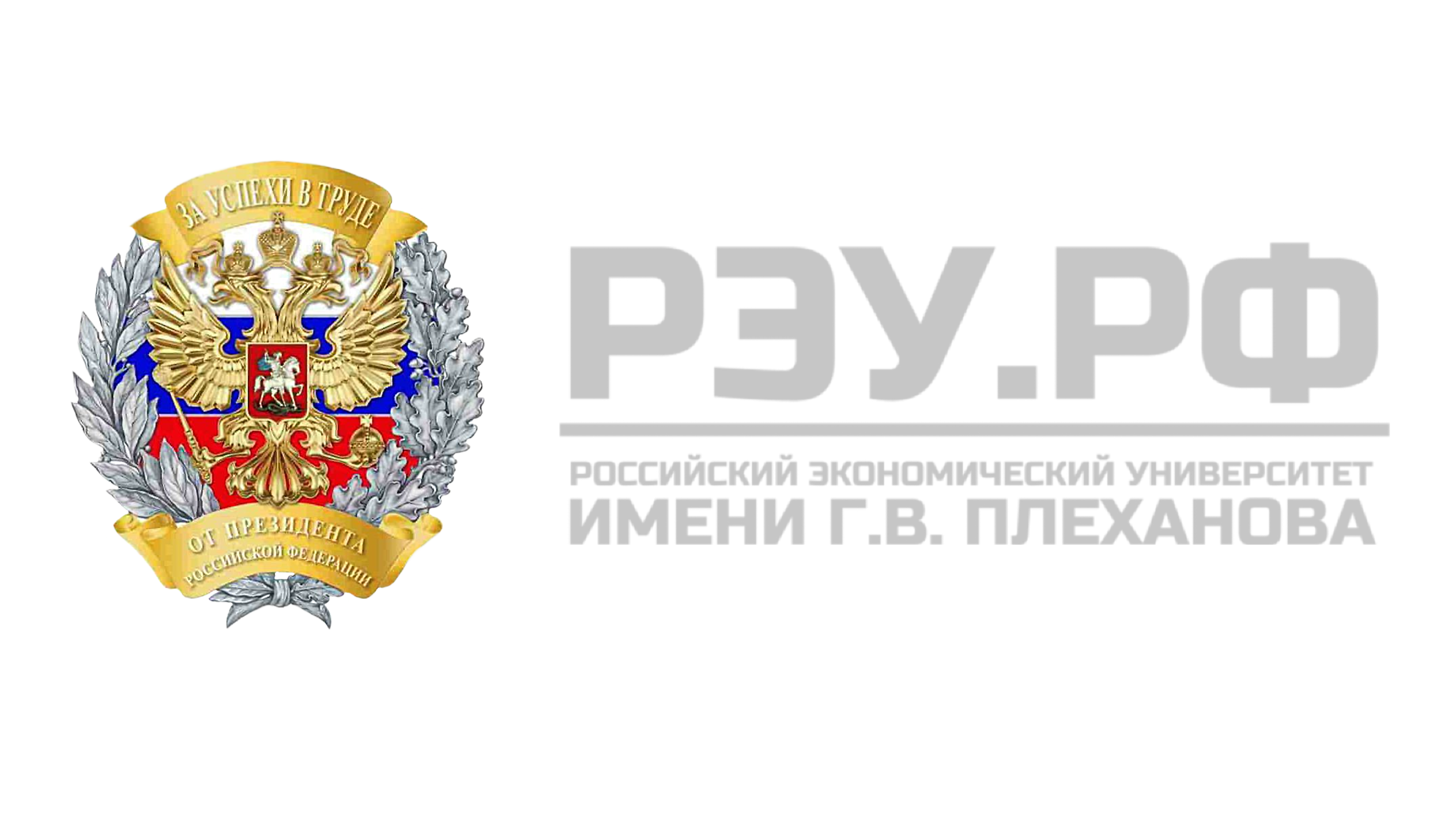 Заголовок
Заголовок
Текст
Заголовок
Текст
Заголовок
Текст
Заголовок
Текст
Заголовок
Текст
Заголовок
Текст
10
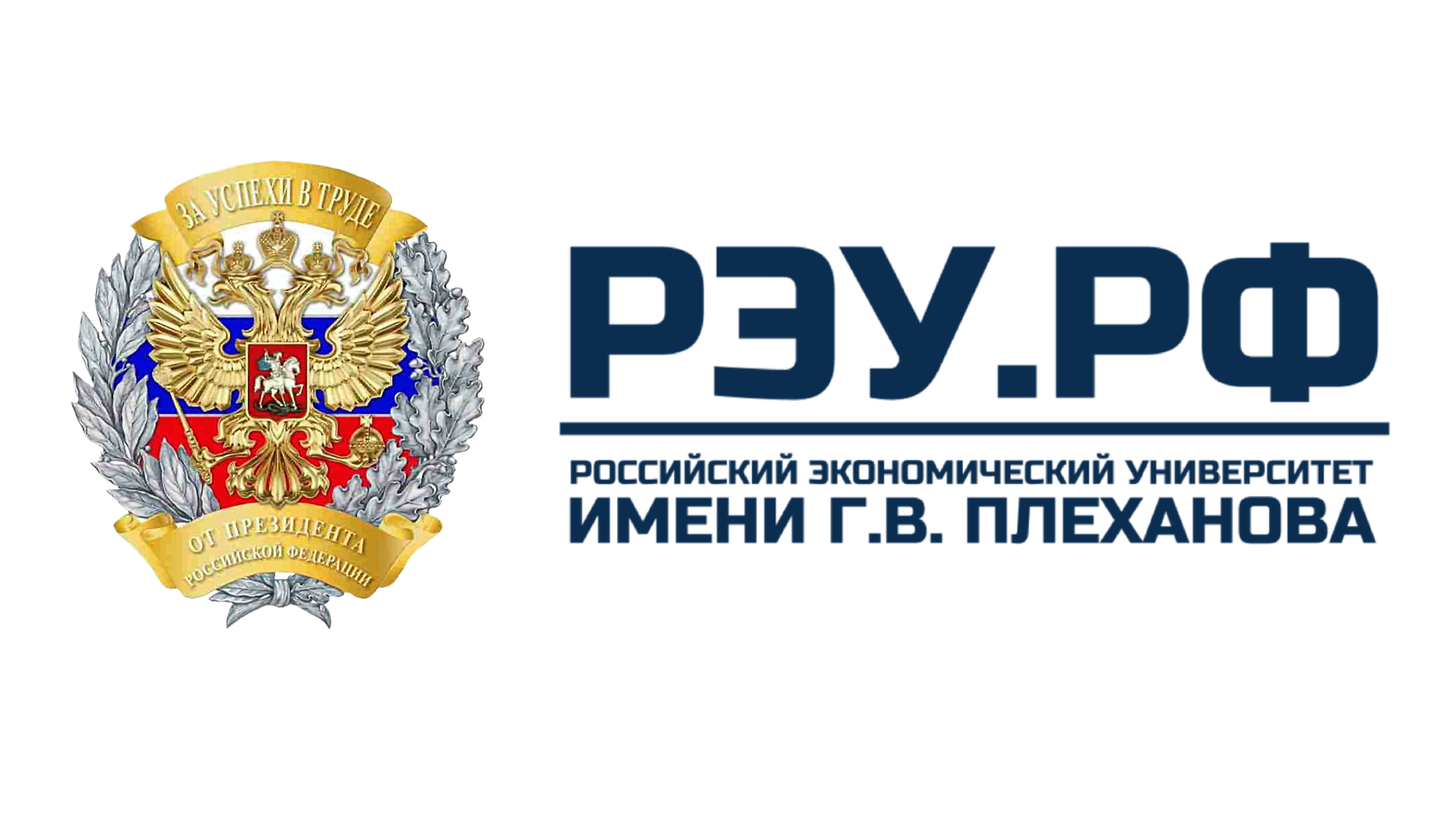 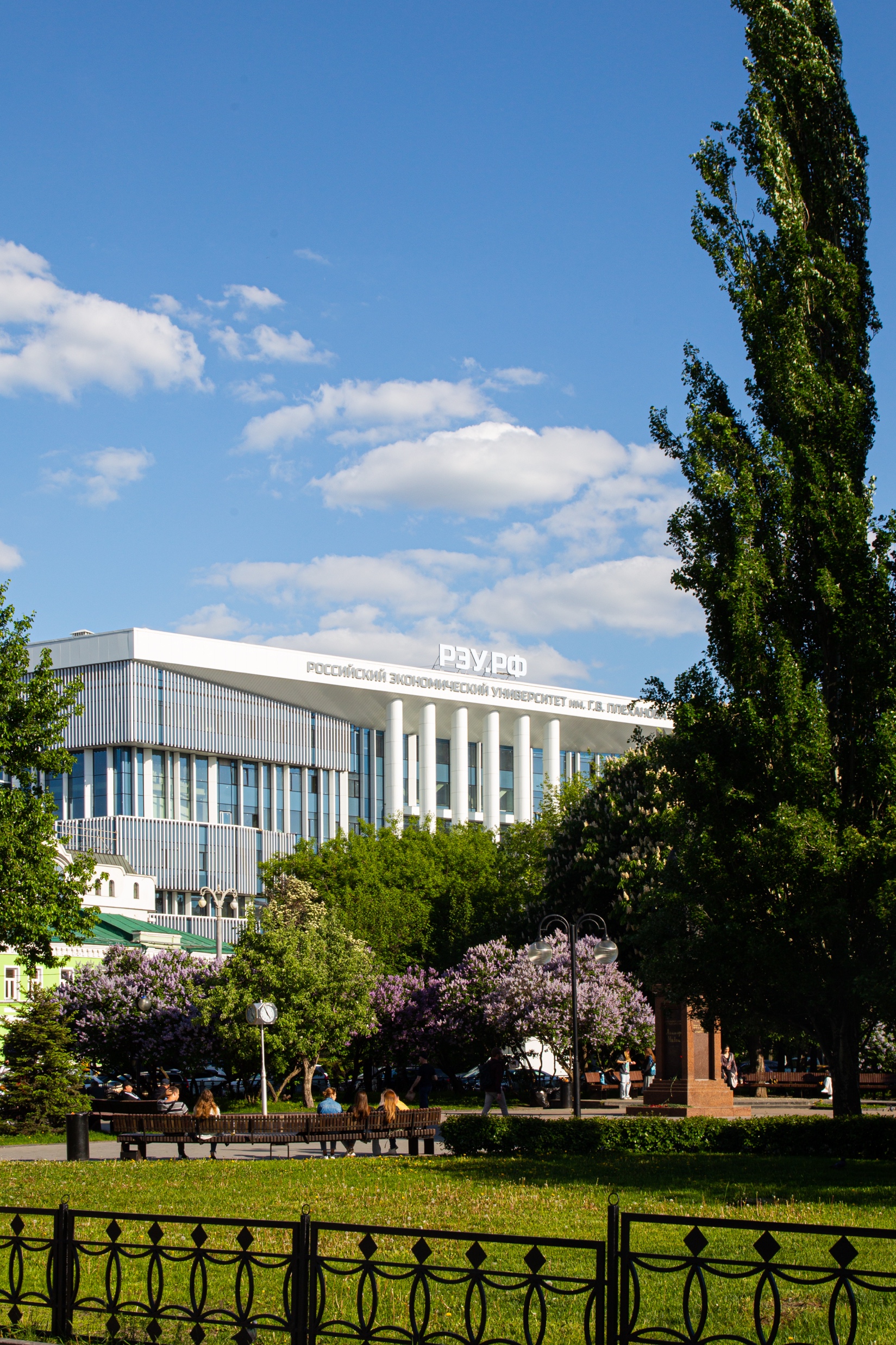 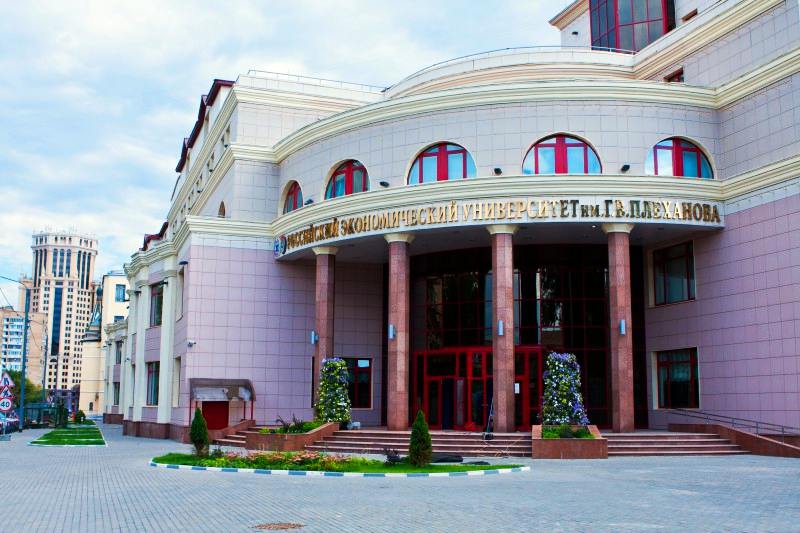 Выводы и предложения 
3 глава (название)
Portofolio 3
Portofolio 4
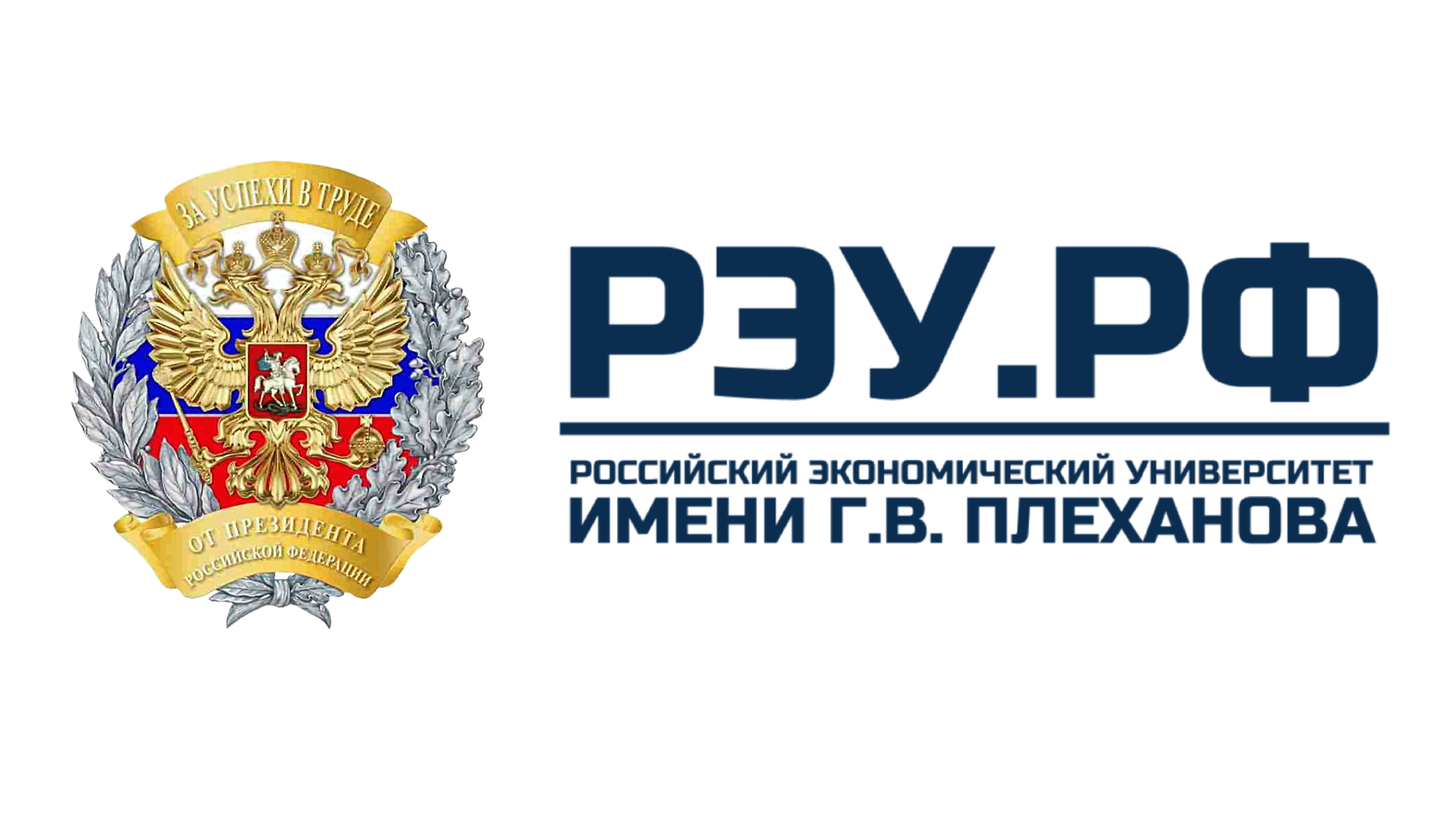 Заголовок
Заголовок
Текст
Текст
Текст
Текст
Текст
Текст
Текст
12
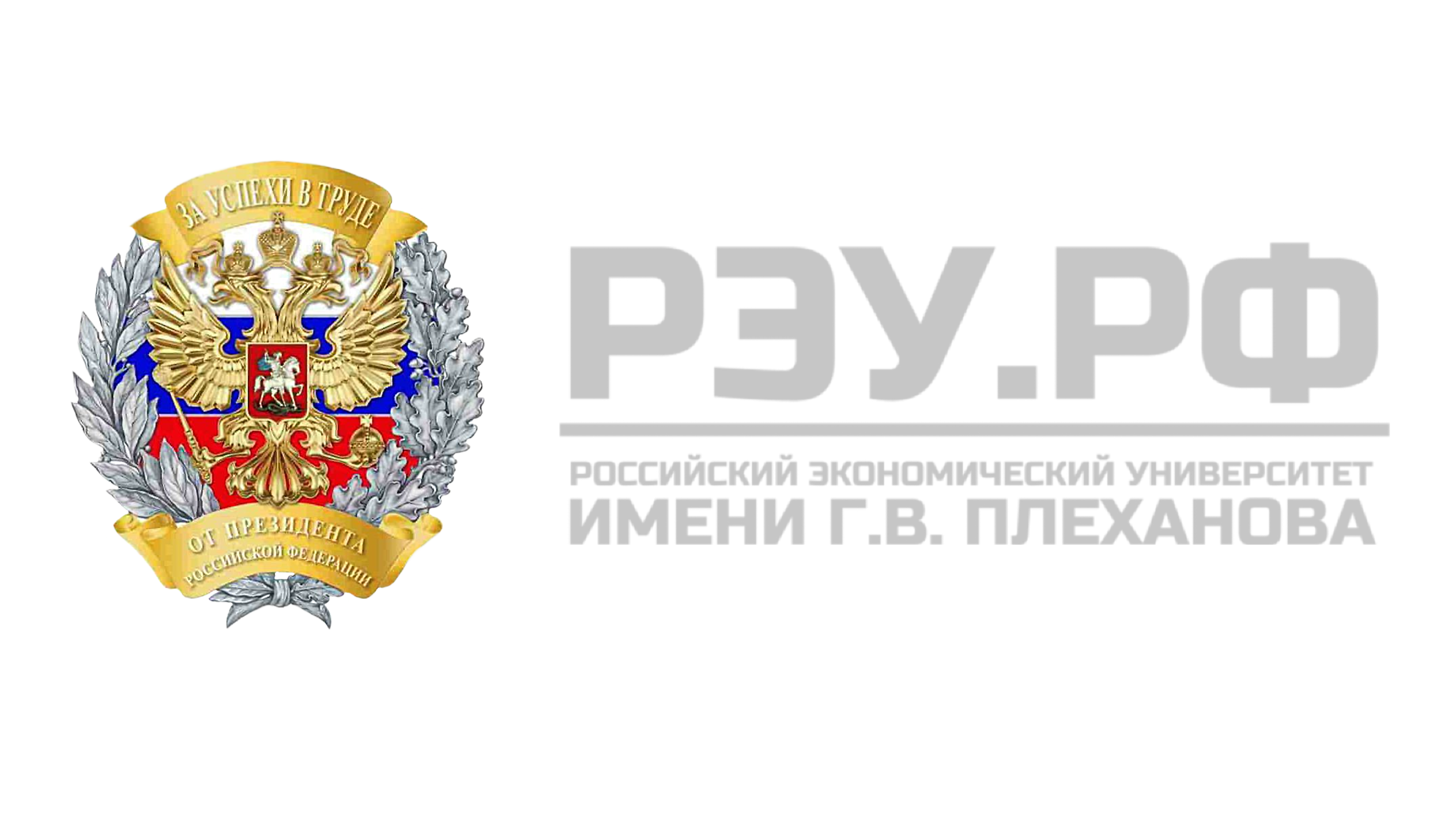 Внедрение электронного документооборота
13
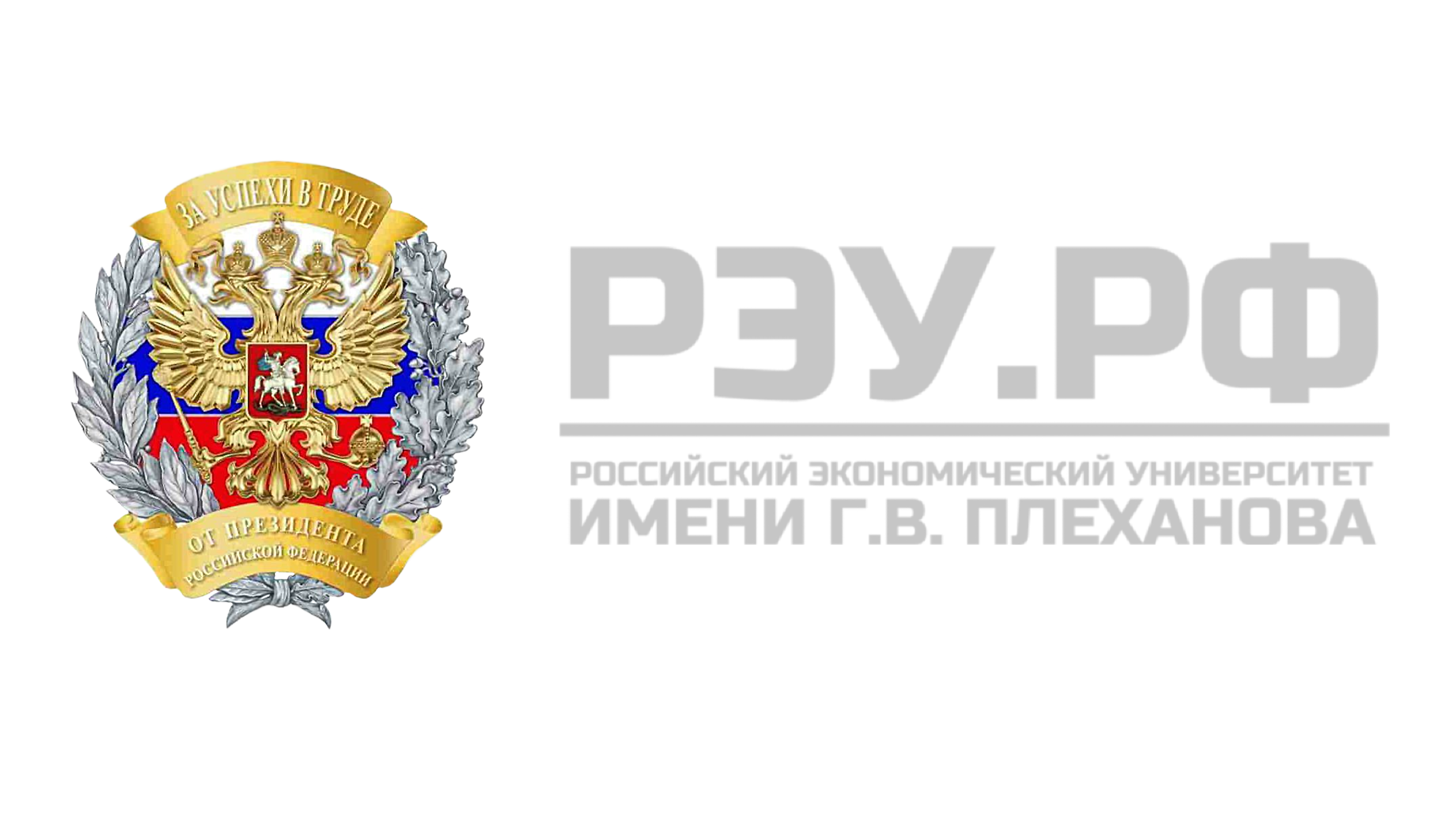 Заголовок
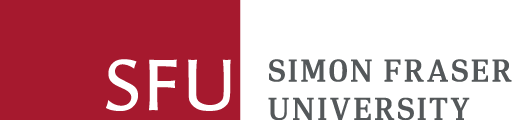 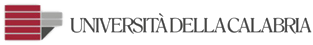 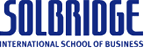 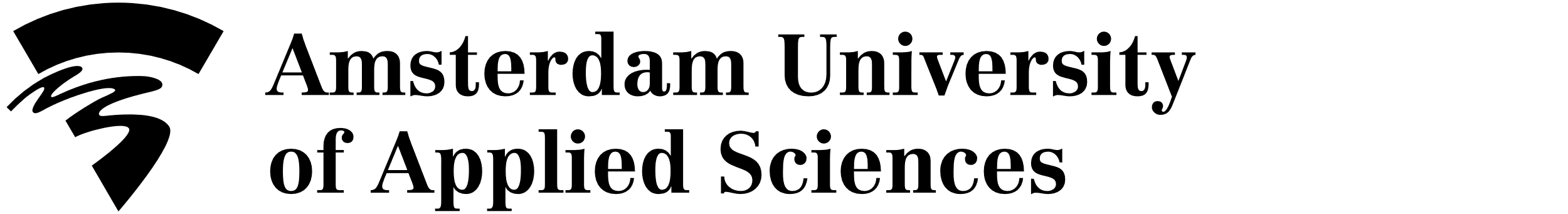 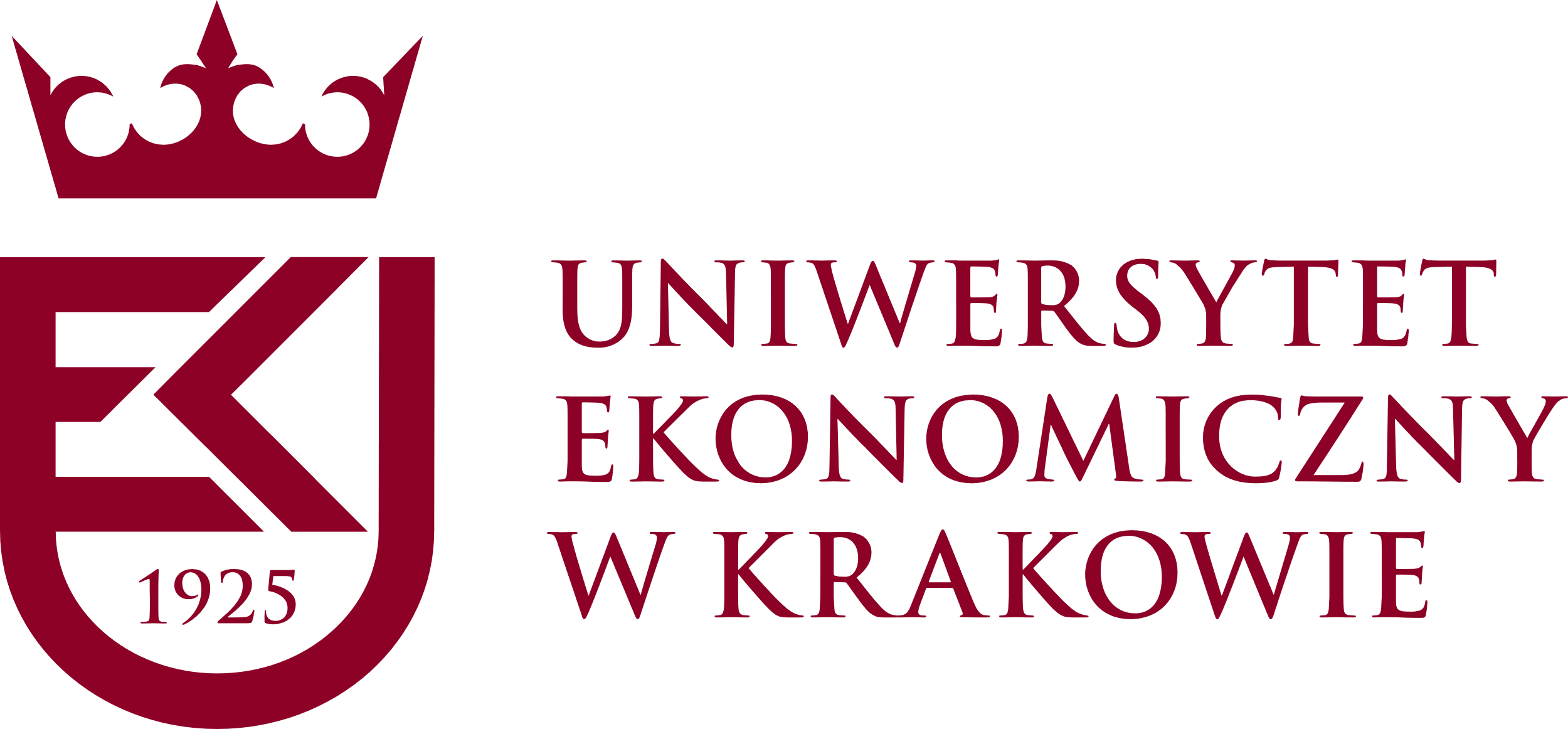 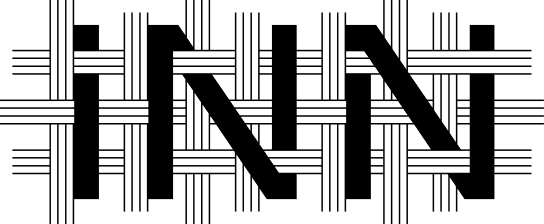 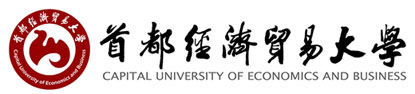 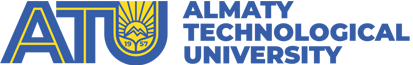 14
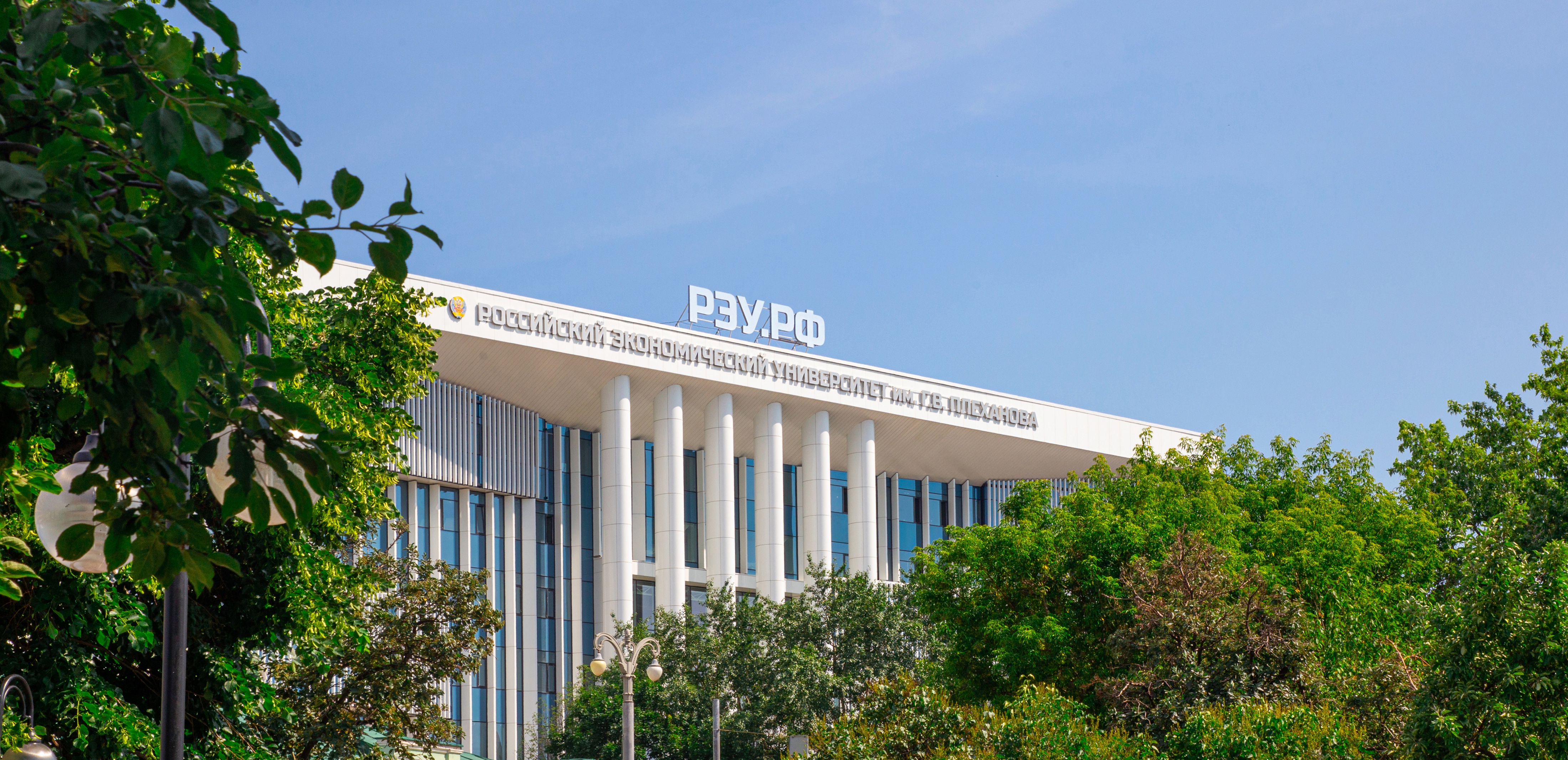 Спасибо за внимание!
15
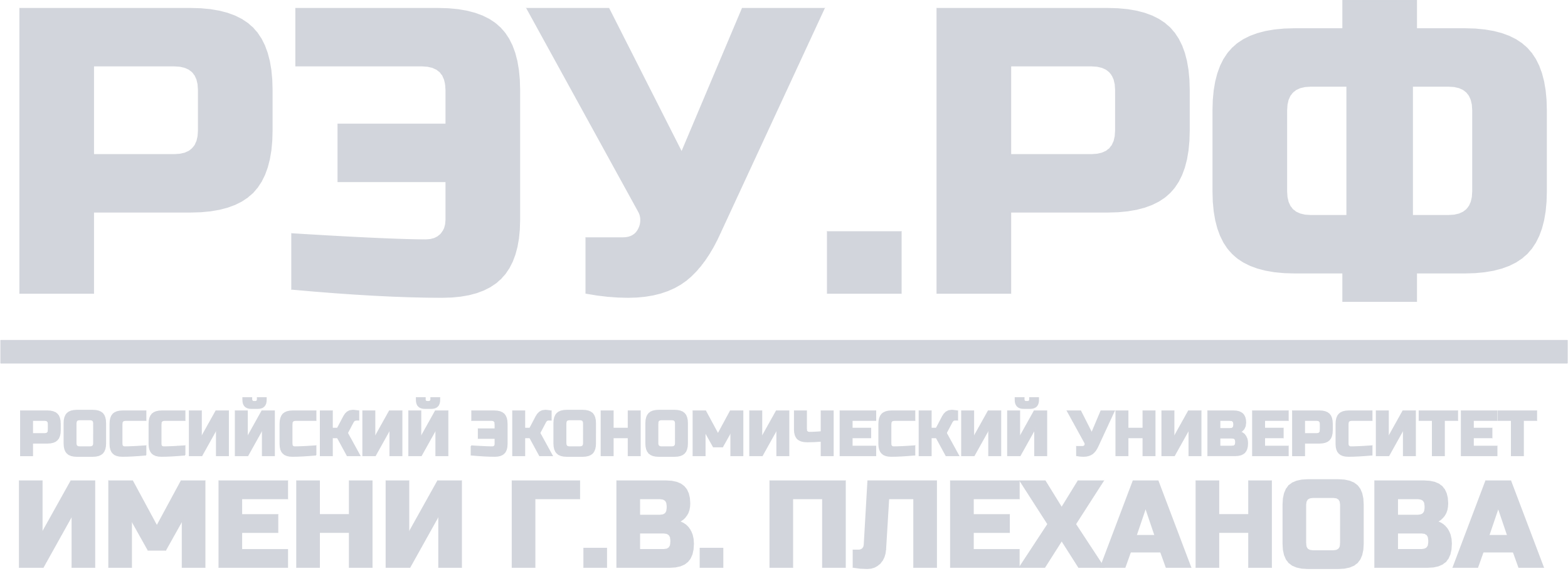 Рекомендации
по оформлению презентации
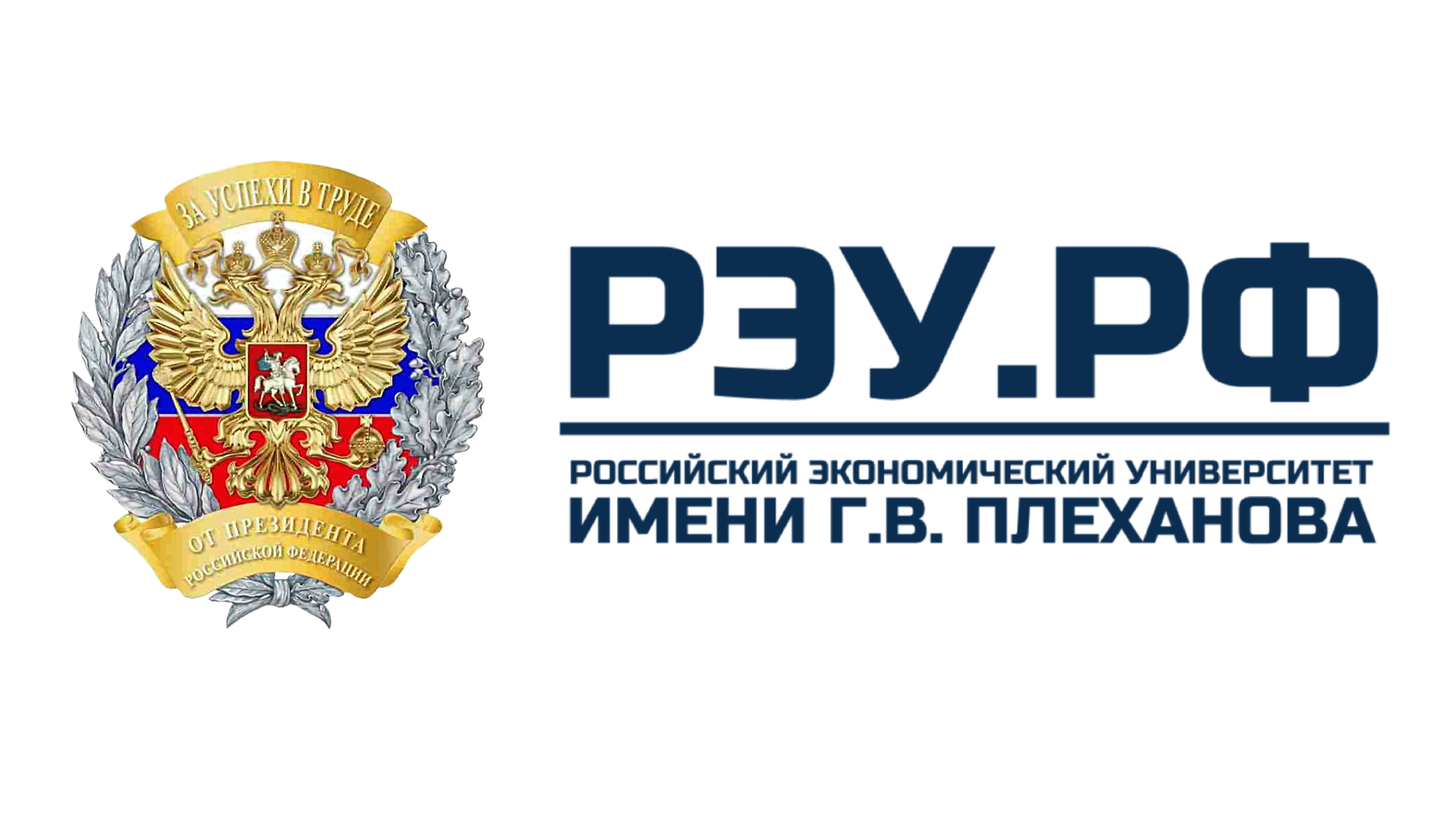 Базовые принципы
Предоставление данных
Дизайн и вёрстка
Краткое и тезисное изложение
Соблюдение единого стиля  презентации
Вспомогательная информацияне должна преобладать над основной
Используйте анимацию,только если она  необходимав логике повествования
Используйте только актуальные данные
Избегайте  информационной перенасыщенности  слайдов
Выделяйте ключевые моменты  размером, жирным начертанием или  цветом. Избегайте цветовой  перенасыщенности
Придерживайтесь выбранной темы  презентации, цветовой схемы и  форматирования макетов по всей  презентации
Допускается использование  корпоративных цветов университета
17
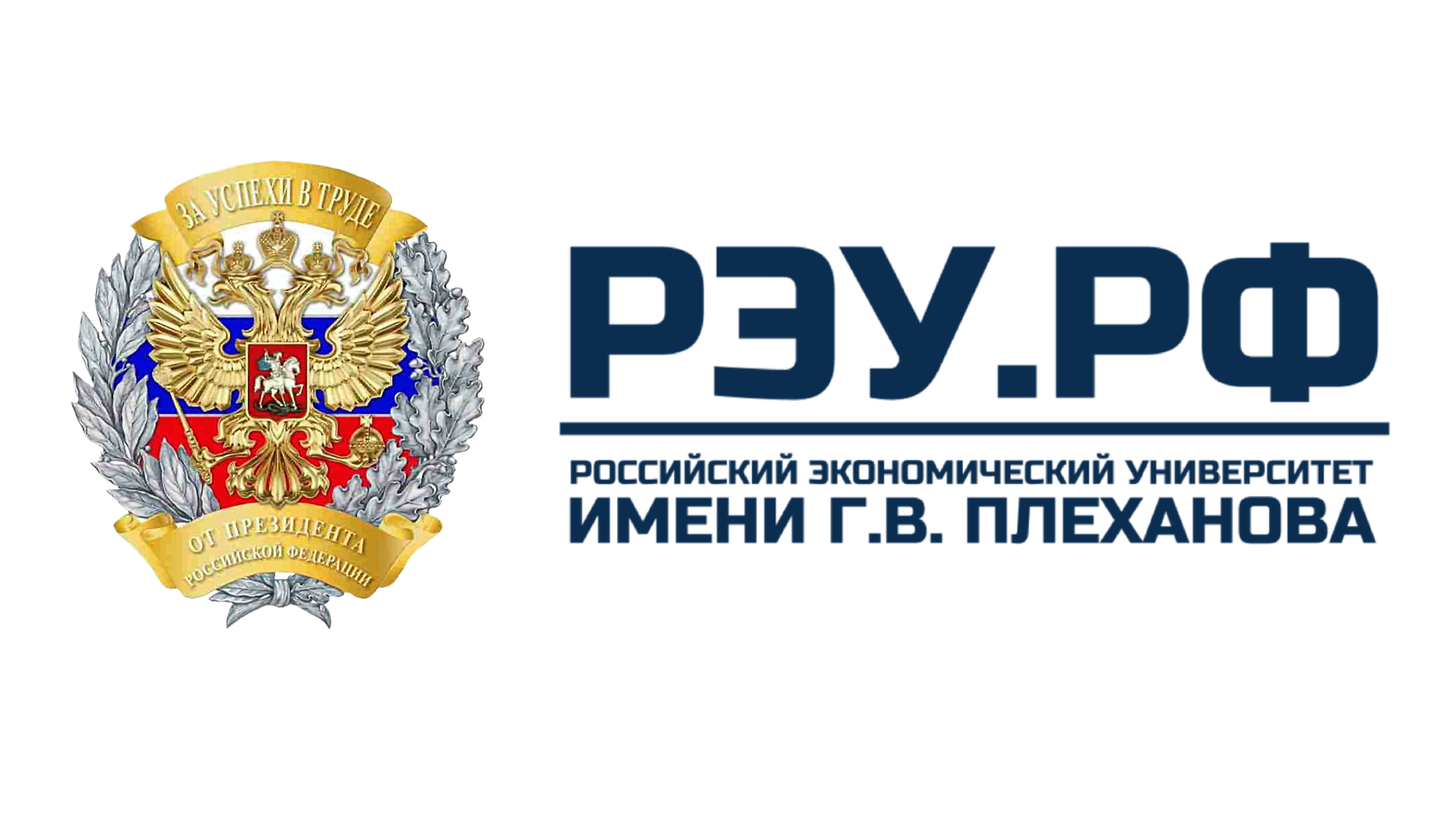 Цветовая палитра
Основные цвета
R171 G31 B3  
#AB1F03
R198 G159 B90  
#C69F5A
R24 G100 B176  
#1864B0
R134 G186 B238  
#86BAEE
R42 G134 B226 
#2A86E2
R11 G45 B80  
#0B2D50
Дополнительные цвета
R236 G237 B240  
#ECEDF0
R210 G213 B220  
#D2D5DC
R114 G117 B132  
#727584
R255 G255 B255  
#FFFFFF
Основной шрифт (пример):
Размер от 30
Основной заголовок презентации (на титульном слайде)
Arial Black
или
Arial Narrow
Размер 26-28
Заголовок слайда (один основной на каждом слайде, если есть)
Arial Narrow
Основной текст и мелкие заголовки/подзаголовки в количестве нескольких на одном слайде, помимо основного
Arial
Размер до 18
18